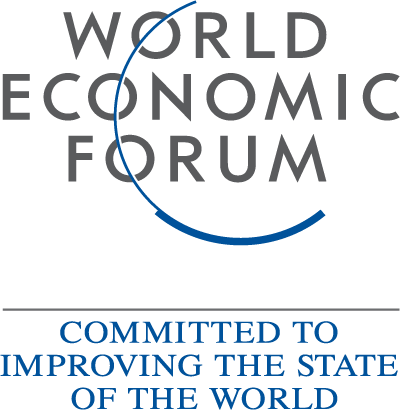 UHC2030 Private Sector Constituency:  Building a Healthier World Together
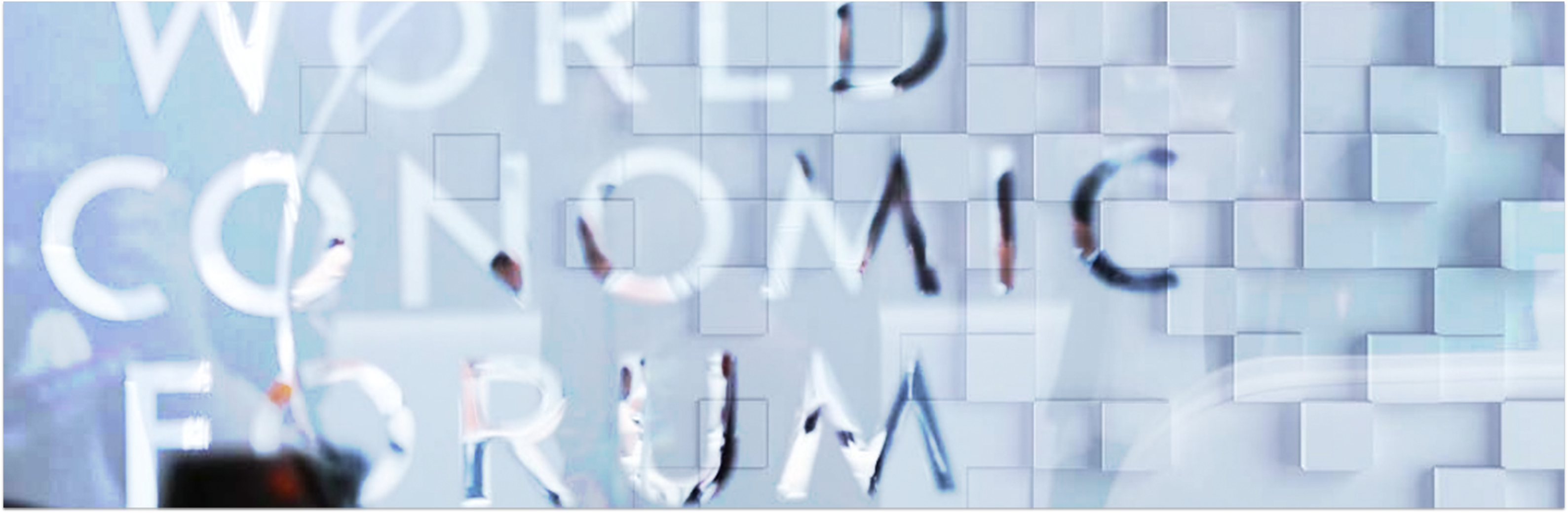 Update for the Steering Committee 
June 19-20, 2019
World Economic Forum ®
1
Presentation Objective  Steering Committee Decision points
Does the Steering Committee approve the proposed Governance Structure for the Private Sector Constituency (PSC)?
 
Does the Steering Committee support the overall direction of the PSC (vision, objectives, composition, etc.)?
World Economic Forum ®
2
Discussion Points Overview of private sector constituency
Who we are 

Our proposed governance 

Moving forward
World Economic Forum ®
3
Who We Are 
Private Sector Constituency Vision and Objectives
30 Constituency Organizations
Vision
To be the trusted “go to” community for advice , advocacy (and eventually joint action) on issues related to private sector engagement in UHC

Objectives 
To build (i) trust, (ii) mutual understanding around the UHC concept and (iii) the role of private sector in it 
To serve as a Platform for private sector engagement in UHC, i.e. for knowledge sharing, policy dialogue, showcasing member activities, promotion of principles,  match-making 
To contribute to the work of UHC2030:  (i) plug into the new workplan; 2) co-develop and provide feedback on UHC2030 Partnership on its products, technical working groups, etc.
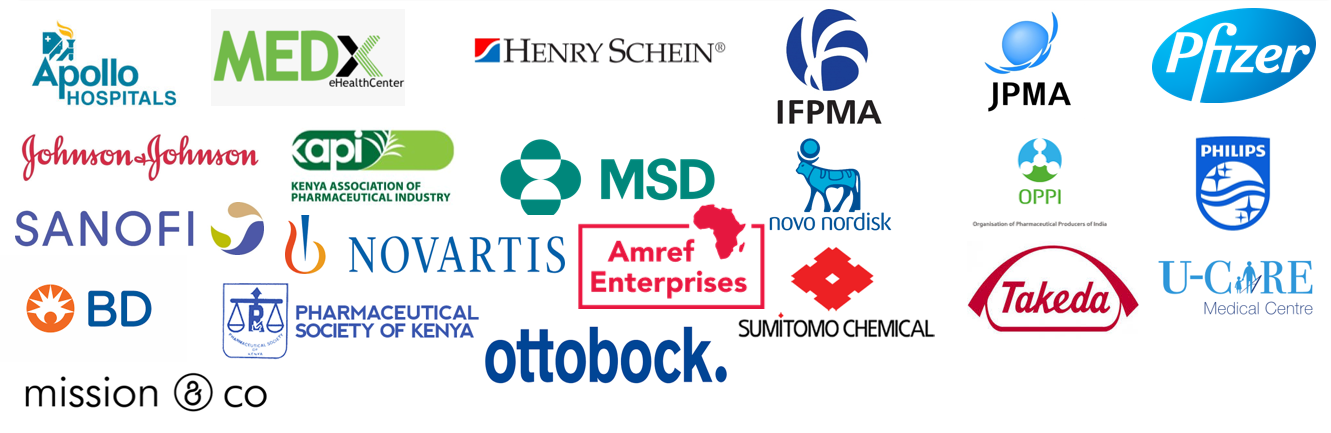 4
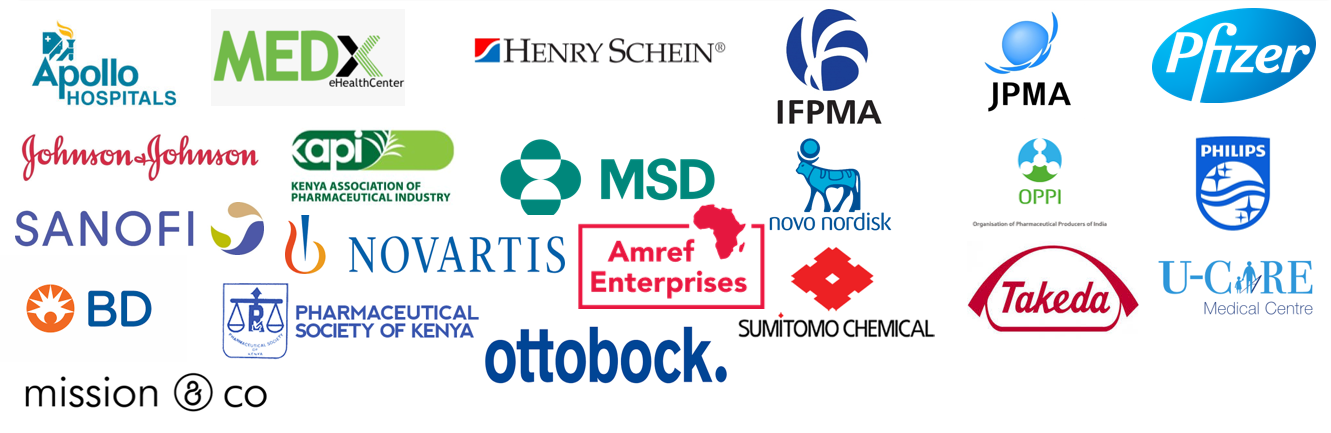 Summary  Overview of private sector constituency
Membership: UHC2030 Private Sector Constituency (PSC) has been established
30 members (22 companies and 8 associations)  

Selection criteria: for-profit entities from 6 healthcare sectors across the value chain as well as industry associations. Publicly commit to supporting UHC outcomes. Need to pass the due diligence process. 

Host: World Economic Forum (WEF) for the next 2 years (pro bono)

Launch: December 6, 2018 (first virtual meeting of first cohort of PCS)
Who we are Private sector constituency members and their support
30 Constituency Organizations
Mandate
PSC members want to be integral part of UHC2030 & receive mandates for its work from the Steering Committee, i.e. what deliverables would you like to see from the constituency  

PSC members are eager to take actions in countries and make impact  beyond advocacy  

Target sectors 
Challenges in categorizing companies by sector: many have multiple business lines and hard to map to a sector

Limitations due to “for-profit” requirement: many service providers and health insurance registered as “not-for-profit” 
 
Non-health companies working on health interested to join: consumer companies, financial services (banks, private equity)  and consulting…
20 Companies from 4 sectors  +  10 Associations
Associations
New members from May 2019
6
Who we arePrivate sector constituency distribution
CURRENT COMPOSITION
Pharma 
8 global companies (Sanofi, Merck, JNJ, Novo, Pfizer, Takeda, Novartis, GSK)
4 Branded Drug Associations (Kenya - 1, India, Japan, International) 
1 Generic (World Self-Medication Industry)
Med Tech
7 global companies (Philips, Henry Schein, Ottobock, BD, Sumitomo, MEDx, GE Healthcare) 
1 Association (DITTA)
Provider
3 companies (Apollo, AQHS, Fullerton) 
1 Association (Kenya -1)
Disruptive technology
2 companies (Amref Enterprises, Mission & Co) 
Other:
 -  3 associations (Healthcare Federation of Nigeria, Allied World Asia, German Healthcare Partnership)
Current participation from 4 sectors vs  target from 6 sector (over 40% of companies still represent the branded pharma sector) 

No representation from (i) country-based companies / health SME; (ii) generic pharma, (iii) insurance and (iv) supply chain 

Need to revisit sector categories after HLM: possibly include more sectors and providers / insurers registered as “not-for-profit”
7
How we plan to work Proposed Governance Arrangements
UHC2030 PSC is made up of two bodies:
Core Action Group: determines the general directives and responsible for the strategic management of the Constituency  
Setting the annual vision
Setting the work plan and deliverables
Guiding key products (e.g., Multi-stakeholder statement)  
Providing strategic input to key initiatives of UHC2030
Core Action Group Membership
Nomination: self-nominate or nominated by other members
Term: standard term is one year and renewable once (2 years max) 
Composition: (i) up to two companies per sector and (ii) Two Associations (different sectors) 

Consultative Group: contribute to, exchange on and collaborate towards achieving UHC. The Consultative Group will also provide strategic input to the DMG on activities such as: workplan, deliverables, annual vision and other strategic initiatives.  Champions individual  company activities & invites other PSC members to join in.
Governance proposal Proposed Core Action Group Composition
2 Companies from 6 sectors     +           2 Associations
COMPOSITION 

Each sector can be represented by 2 entities 
4 sectors have full representation 
2 sectors no representation 
Associations can be represented by 2 sectors 
1 Association (1 on wait list for next cycle, same sector) 

Representatives must be Senior Executives (Vice President or above), with 1 deputy

STEERING COMMITTEE REPRESENTATION 

SC decided last year for WEF to represent PSC

PSC is now organized and would like 1-2 more companies to sit on the SC (given the 30+ member companies) 

By next SC meeting, PSC can propose an arrangement for approval for additional PSC members to sit on the SC (nomination and rotation)
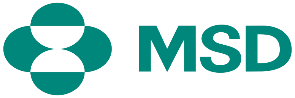 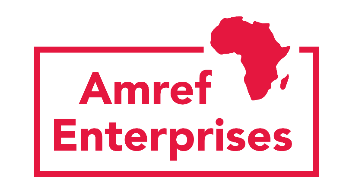 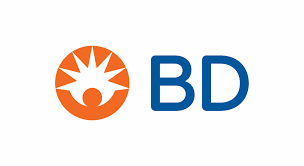 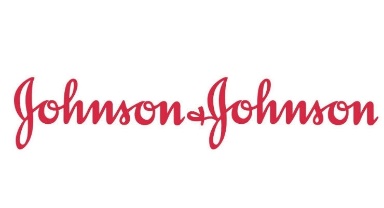 Associations
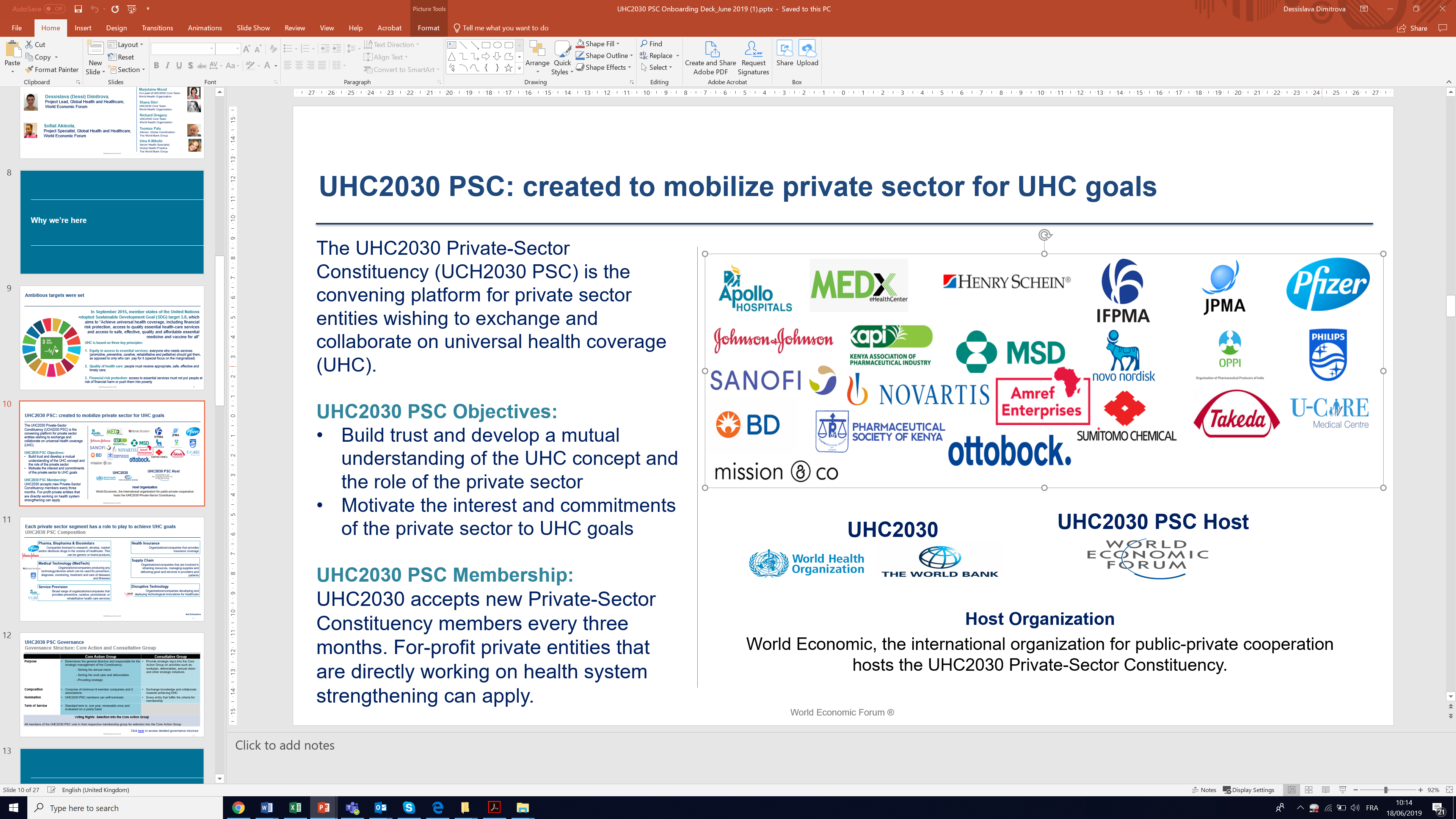 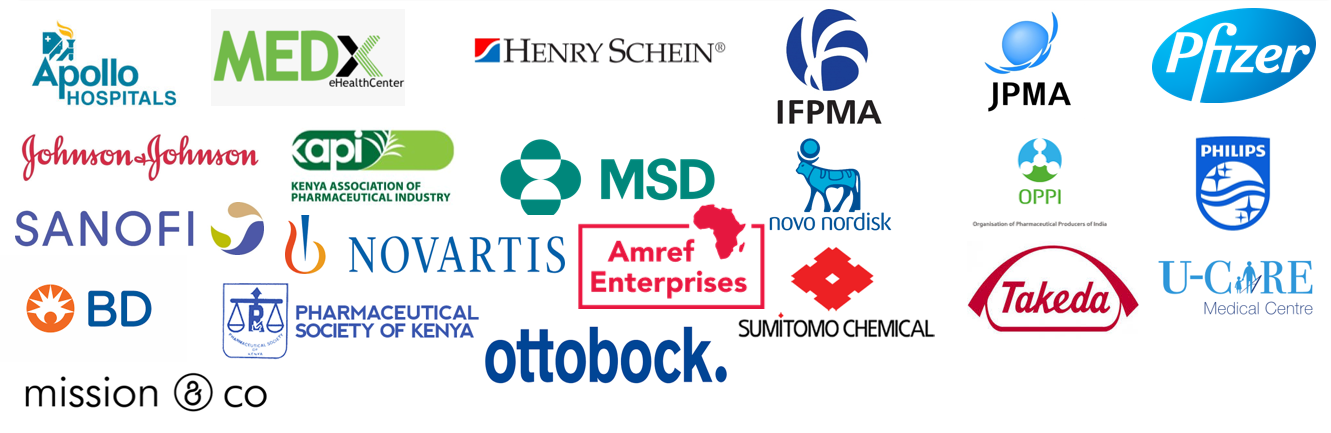 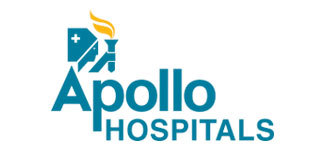 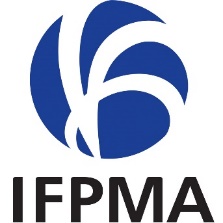 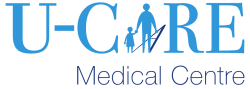 Discussion points Steering Committee Decision points
Does the Steering Committee approve the proposed Governance Structure for the Private Sector Constituency (PSC)?
 
Does the Steering Committee support the overall direction of the PSC (vision, objectives, composition, intent for SC representation)? 

Could the Steering Committee members help encourage more companies from more diverse sectors and more regions apply to join the PSC ?
World Economic Forum ®
10